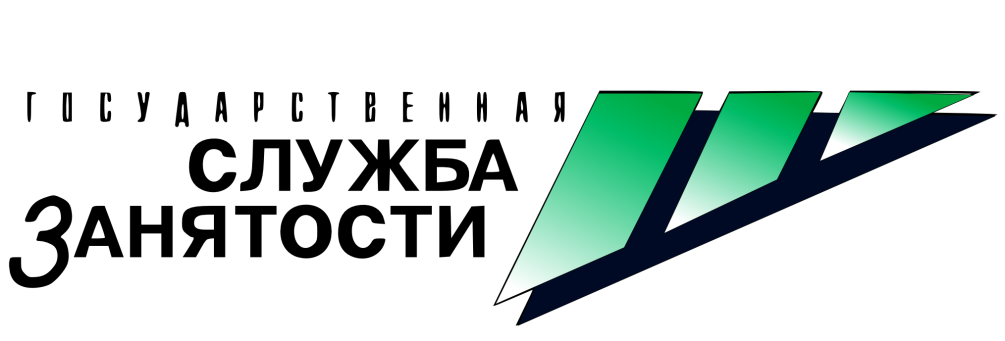 Сотрудничество
с центром занятости населения - это просто.
Начальник сектора 
активной политики занятости
Овчинникова Людмила Александровна
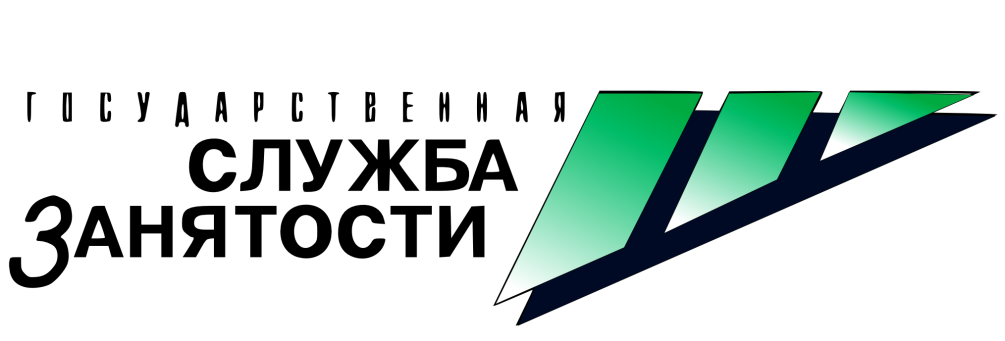 В соответствии с п.4 Постановления Минтрудсоцразвития АО 
от 28.12.2015 №24-п «Об утверждении Порядка представления работодателями информации о наличии свободных рабочих мест  и вакантных должностей в органы службы занятости населения Архангельской области» с изменениями, внесенными постановлением  Минтрудсоцразвития АО от 20.01.2017 №2-п 
«О внесении изменений в указанный выше Порядок»

все работодатели обязаны представлять информацию 
о потребности в работниках и об условиях 
их привлечения, о наличии свободных рабочих мест 
и вакантных должностей в Центр занятости 
ежемесячно не позднее десятого числа месяца
работодателю
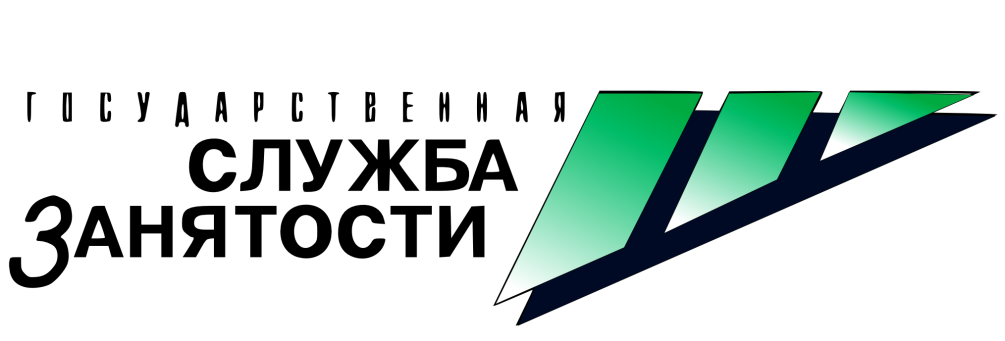 Взаимодействие с работодателями находится в ряду приоритетных направлений активной политики содействия занятости населения. Сотрудничество с отделами кадров предприятий обеспечивают службу занятости достоверной информацией о вакантных рабочих местах.
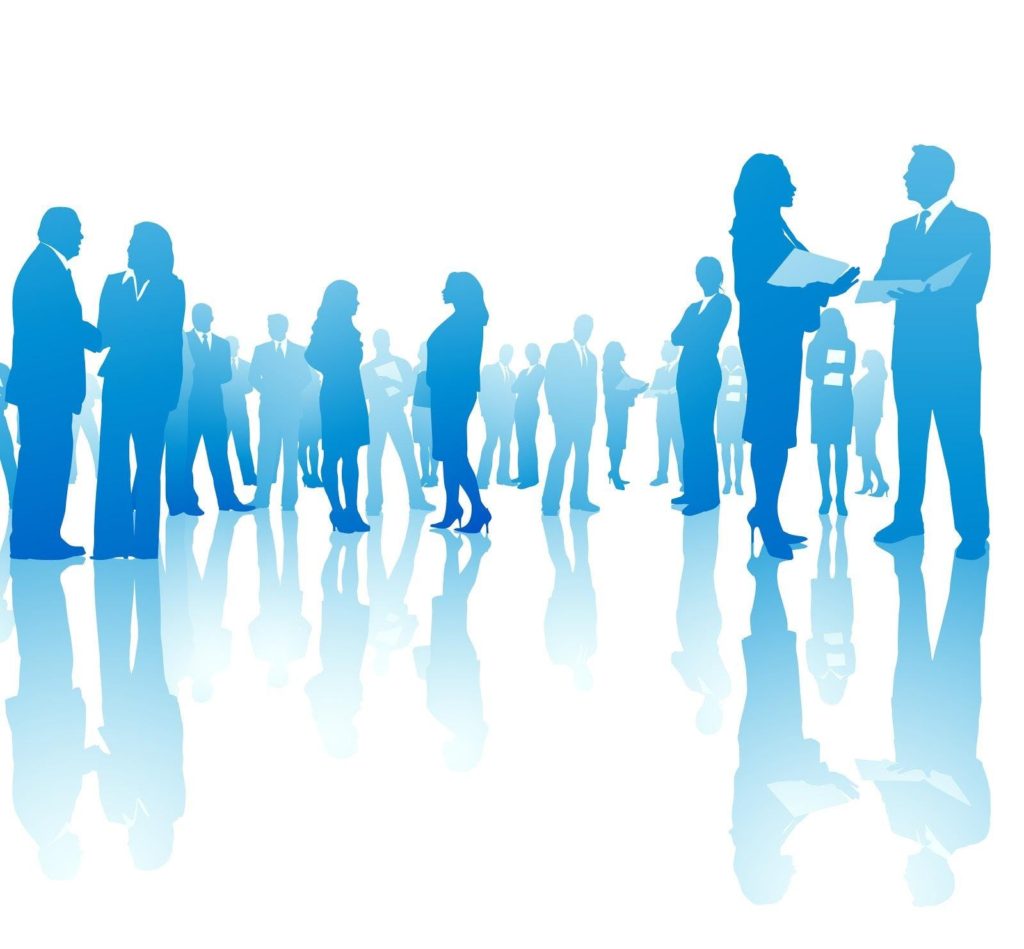 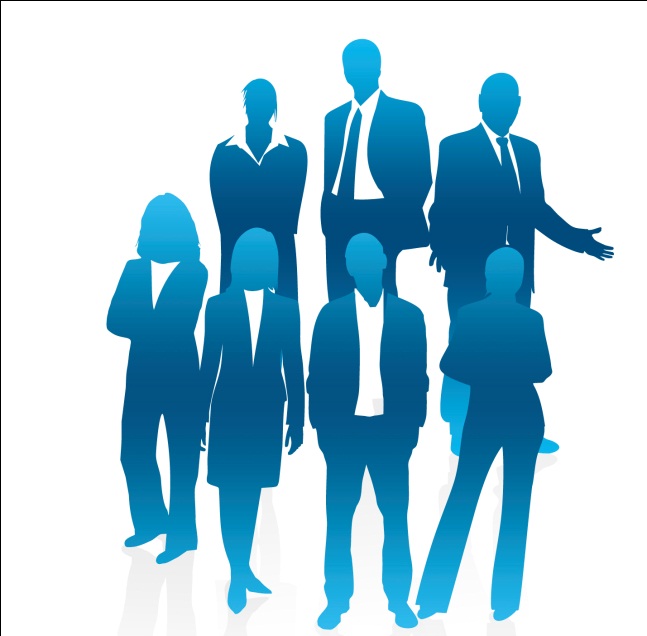 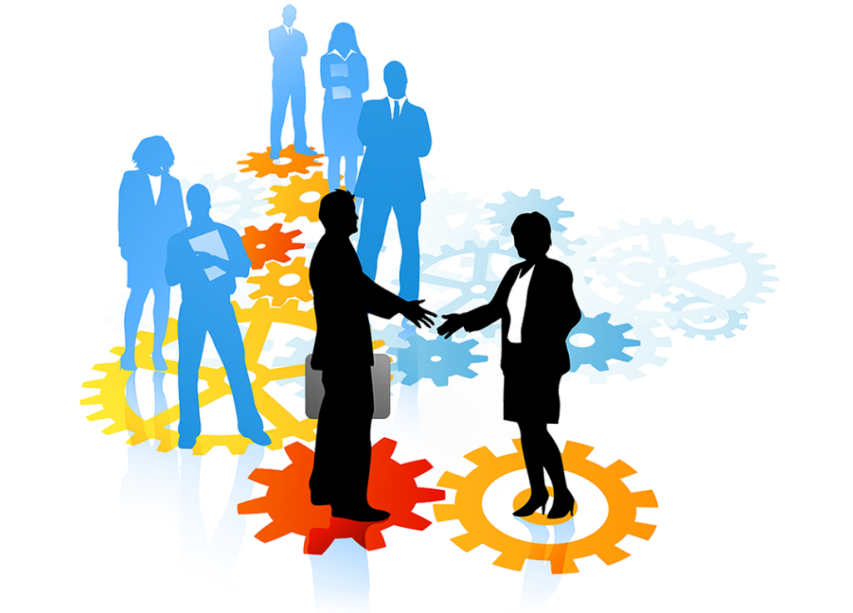 Организовать программы временной занятости
Помочь принять участие в ярмарке вакансий
Подобрать необходимых работников
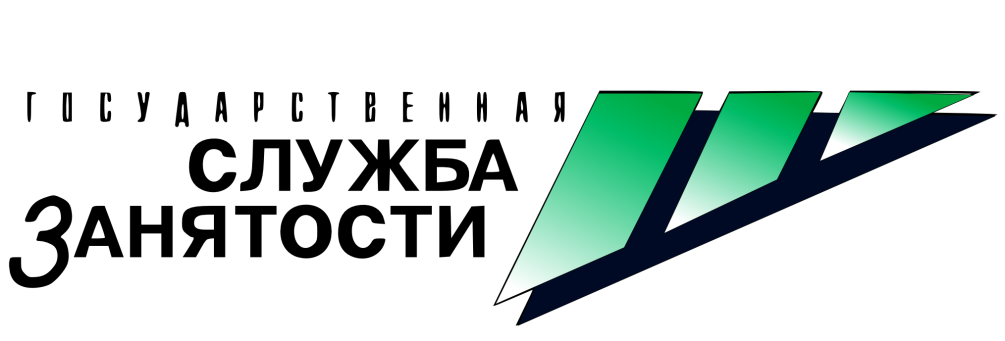 Отделение занятости населения
По городу архангельску 
предлагает работодателям 
ПРИНЯТЬ УЧАСТИЕ В ПРОГРАММАХ
ВРЕМЕННОЙ ЗАНЯТОСТИ:
организация временного трудоустройства несовершеннолетних граждан, в возрасте от 14 до 18 лет в свободное от учебы время; 

трудоустройство безработных граждан от 18 до 20 лет, имеющих среднее профессиональное образование и ищущих работу впервые; 

трудоустройство граждан, испытывающих трудности в поиске работы;


общественные работы.
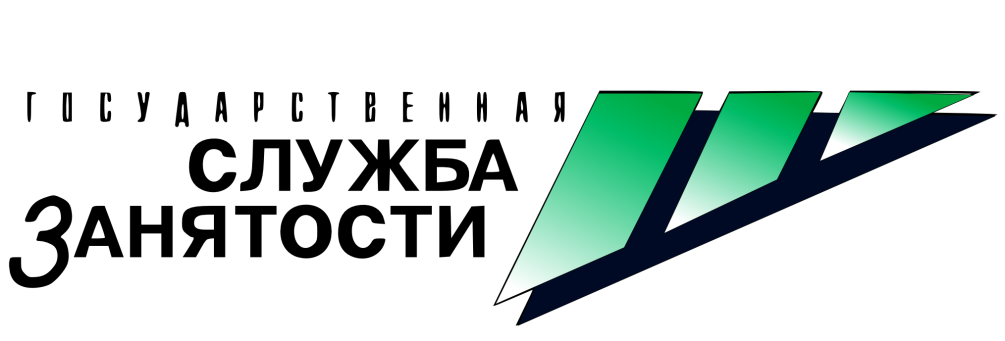 ЛОЯЛЬНОСТЬ ПЕРСОНАЛА
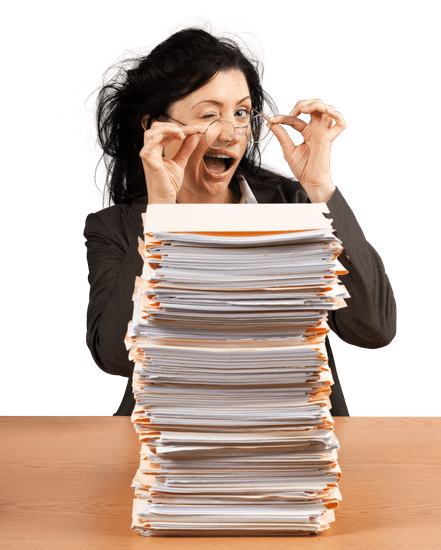 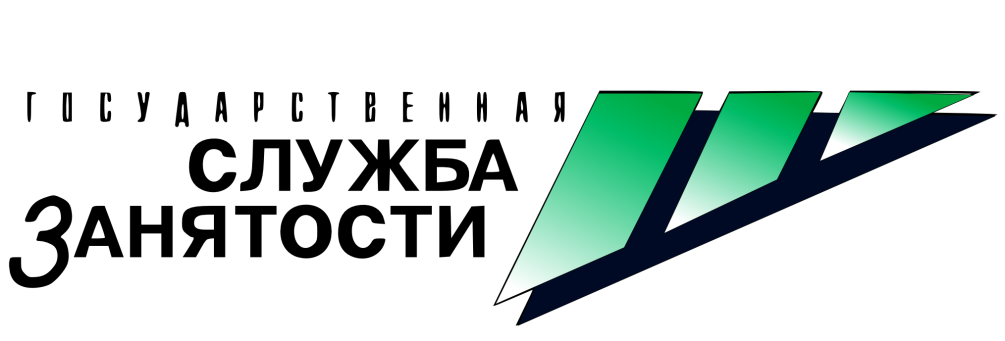 ЛОЯЛЬНЫЙ СОТРУДНИК 
В 2 ЭТАПА
организация временного трудоустройства несовершеннолетних граждан, в возрасте от 14 до 18 лет в свободное от учебы время 
     (материальная поддержка подростку от 1800 до 2700 рублей в месяц);

трудоустройство безработных граждан от 18 до 20 лет, имеющих среднее профессиональное образование и ищущих работу впервые 
     (материальная поддержка безработному 3600 рублей в месяц).
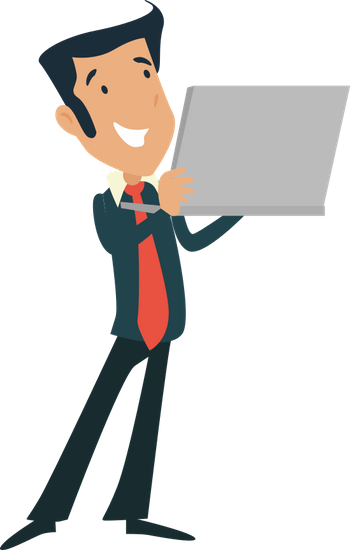 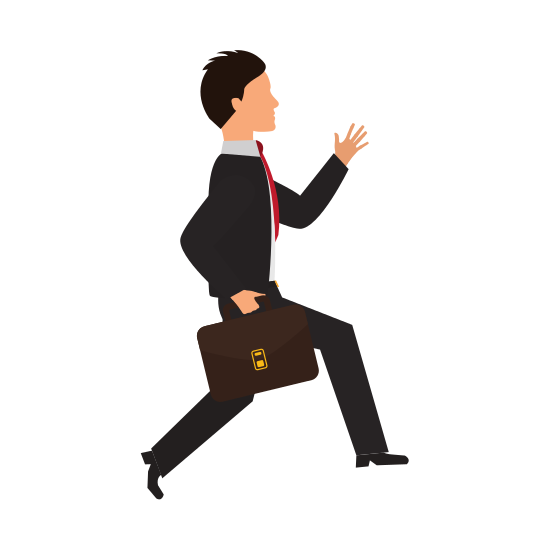 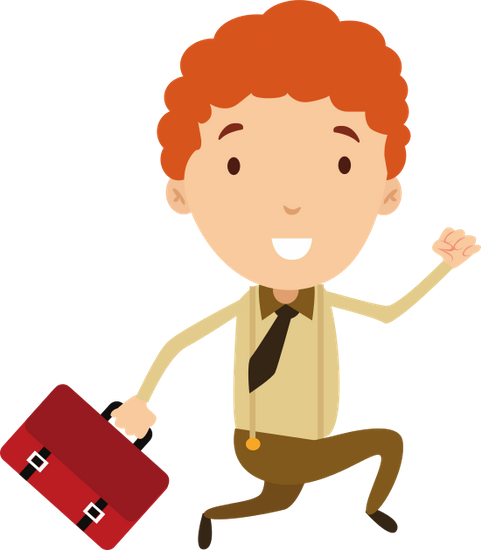 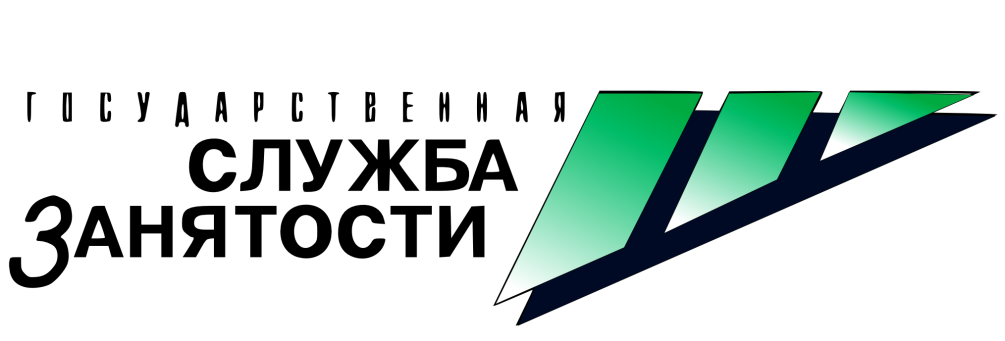 СОТРУДНИК НА ПОДМЕНУ
трудоустройство граждан, испытывающих трудности в поиске работы 
     ( материальная поддержка безработному 2700 рублей в месяц):

освобожденным из учреждений, исполняющих наказание в виде лишения свободы;
лицам предпенсионного возраста (за 5 лет до наступления возраста, дающего право выхода на страховую пенсию по старости);
уволенным с военной службы и членам их семей;
одиноким и многодетным родителям, воспитывающим несовершеннолетних детей, детей-инвалидов;
 инвалидам.


общественные работы 
     (материальная поддержка гражданину 1800 рублей в месяц).
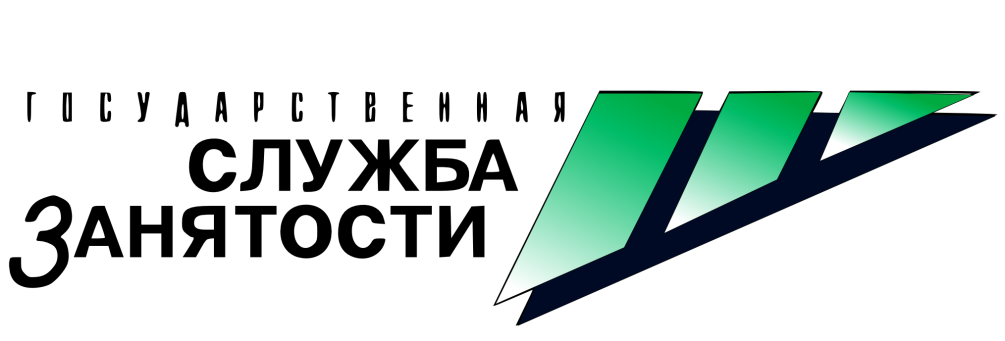 СОТРУДНИЧЕСТВО В 2 ШАГА
ШАГ 1
Принятие работодателем решения о возможности трудоустройства безработного гражданина на  свободную вакансию по срочному трудовому договору. 
Заполнить бланк информации о наличии свободных рабочих мест и вакантных должностей. Отправить по электронной почте: aktivzan@gorzan.ru

ШАГ 2
Заключить подготовленный отделением занятости 
договор о совместной деятельности по организации временных работ.
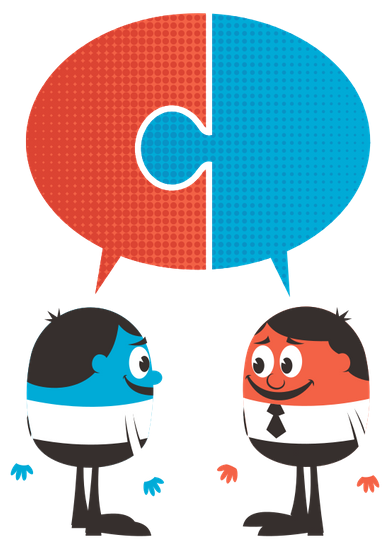 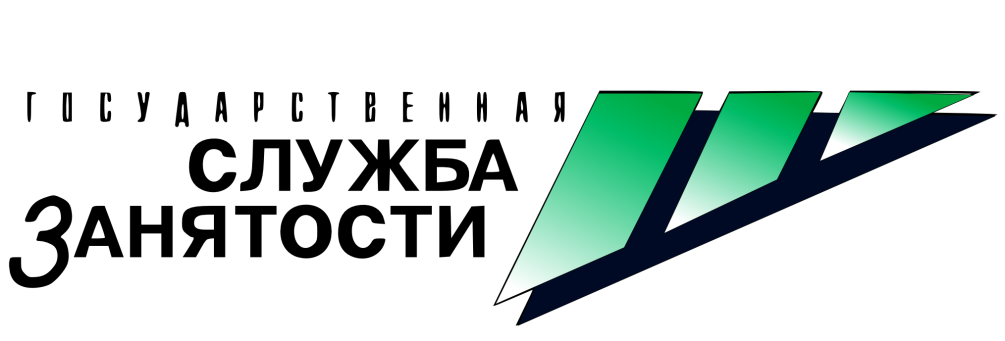 Работодатель заключает с гражданином срочный трудовой договор, на срок не более 2-х месяцев. 

По окончанию каждого месяца предоставляется оригинал табеля учёта рабочего времени. 

Гражданину выплачивается материальная поддержка 
от службы занятости.
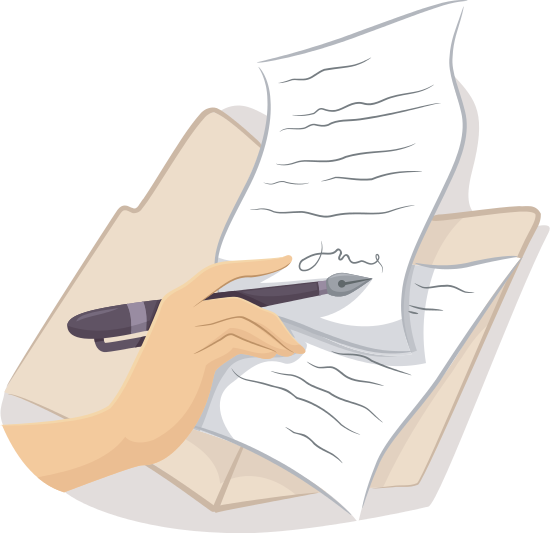 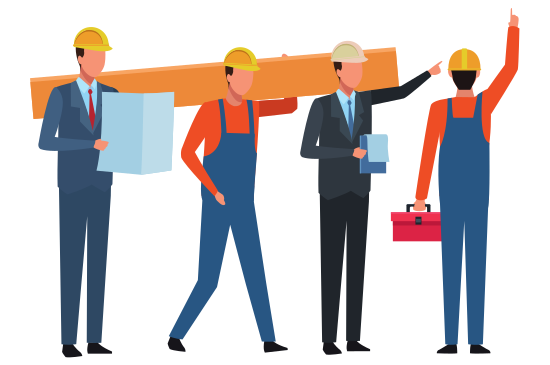 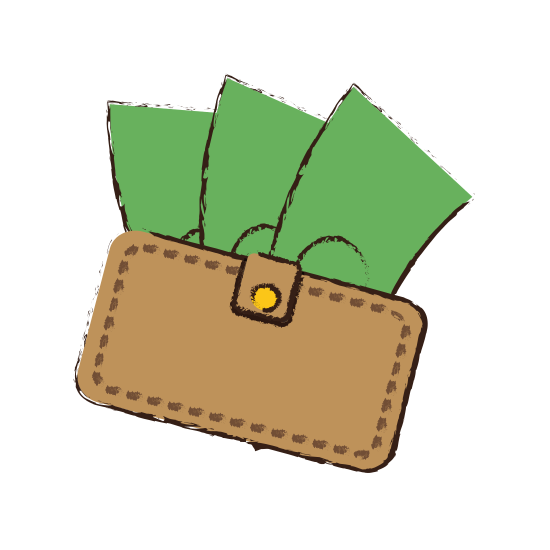 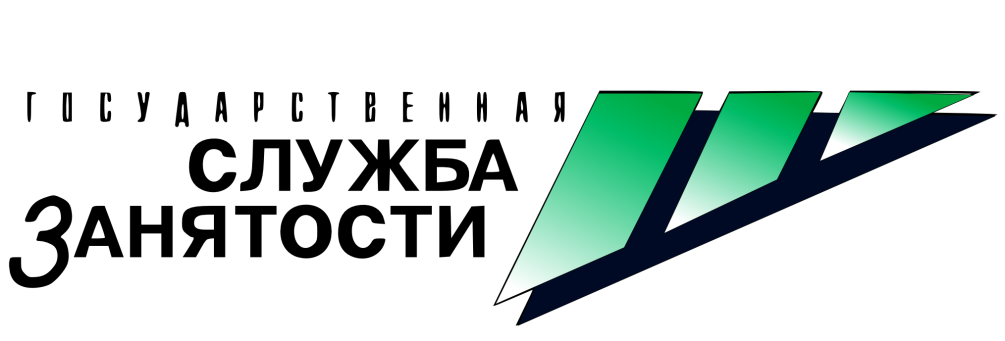 Отделение занятости населения по городу Архангельску ГКУ Архангельской области 
«Архангельский областной центр занятости населения»
по вопросам сотрудничества:
24-07-51
24-06-55
ул. Гайдара, д. 4, корп. 1
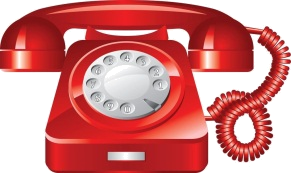 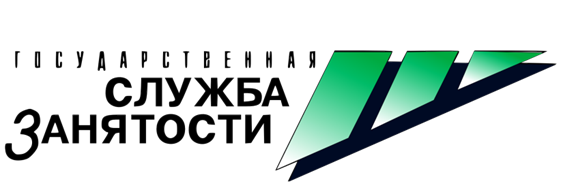 Благодарим за сотрудничество!